Следы исчезнувших цивилизаций
Выполнила ученица 8б класса Даниленко Диана
Руководитель учитель истории
Крюк Марина Николаевна
Цель исследования: рассмотреть некоторые объекты Древнего  Мира.

Задачи исследования:
- познакомиться с различными источниками, рассказывающими о  Древнем Мире
- выделить сведения, которые помогут доказать существование исчезнувших цивилизаций
- постараться отыскать неуместные артефакты
- сделать вывод

Объект исследования: культура Древнего Мира.
Предмет исследования: артефакты, относящиеся к Древнему Миру, древние источники информации.

Гипотеза исследования:  можно найти доказательства существования древних  высокоразвитых  цивилизаций, возрастом от 12 тыс. лет до 600 млн лет, не только на территории Египта, но и в других местах нашей планеты и даже в России.

Методы исследования: анализ научной, научно – популярной и популярной литературы.
Глава I. Камни Ики
Люди и динозавры
Карта Земли
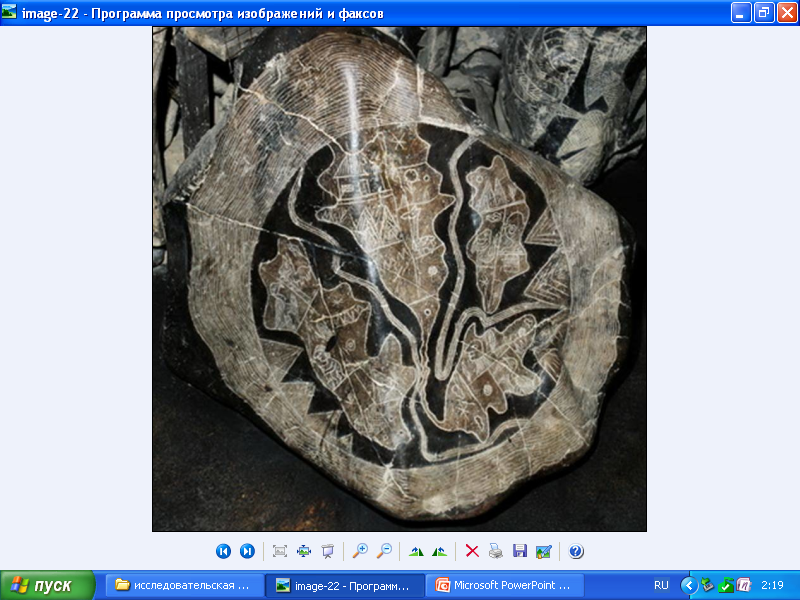 Птеранодоны
Птерозавры
Операции по пересадке органов
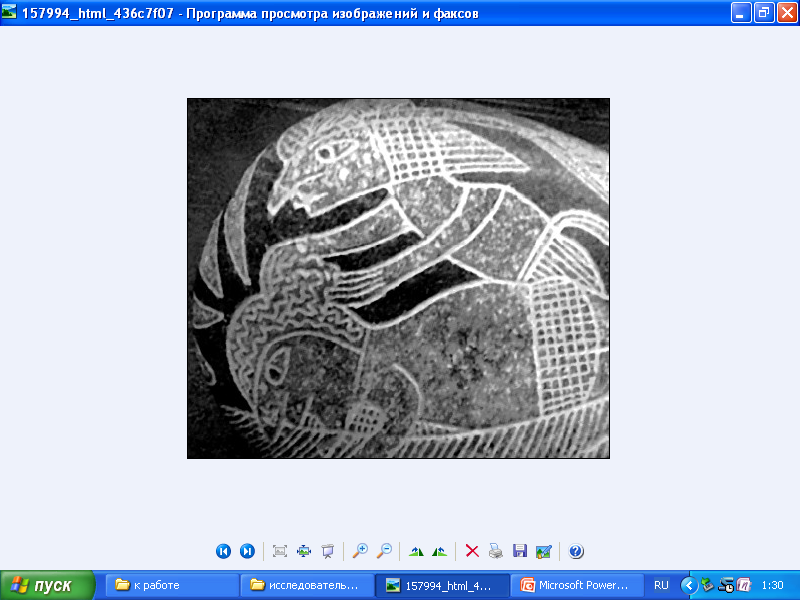 Операция по пересадке сердца
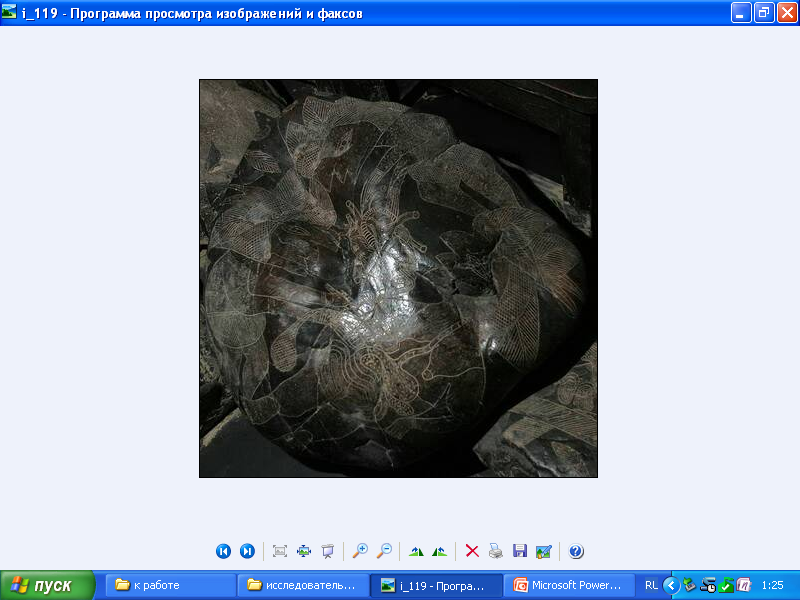 Глава II. Карта Пири-реиса
Побережье Антарктиды без ледникового панциря
Глава III. Хрустальные черепа.
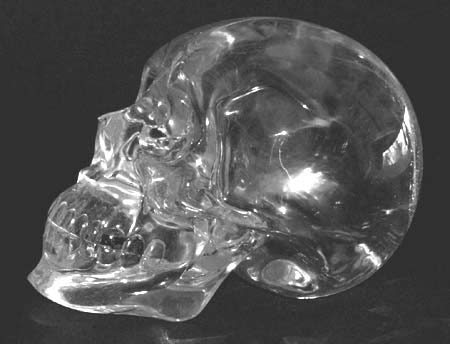 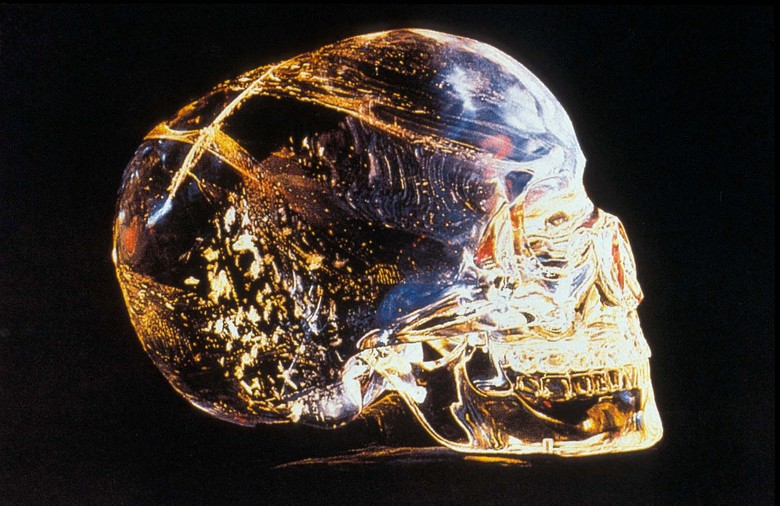 Глава IV.  Карта создателя. Древняя 3D карта Земли
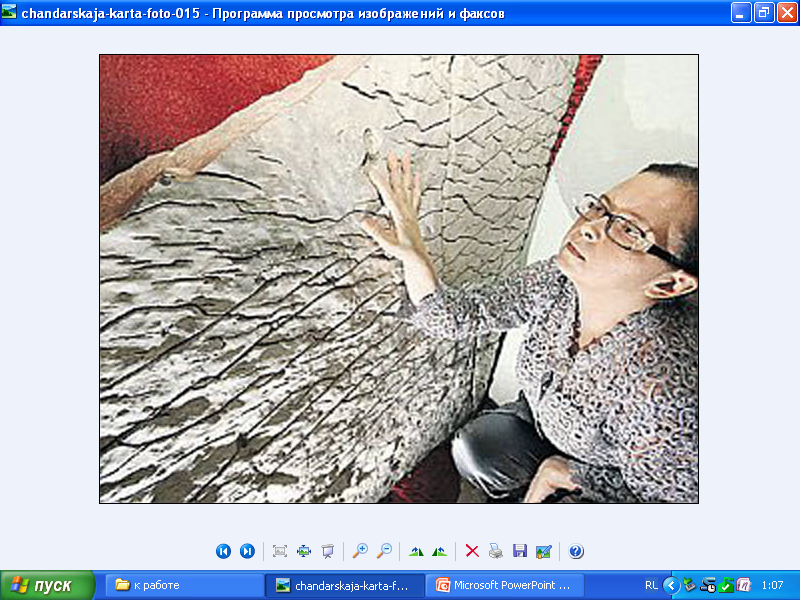 Глава V.  Ядерные отходы
Глава VI.  Тисульская находка
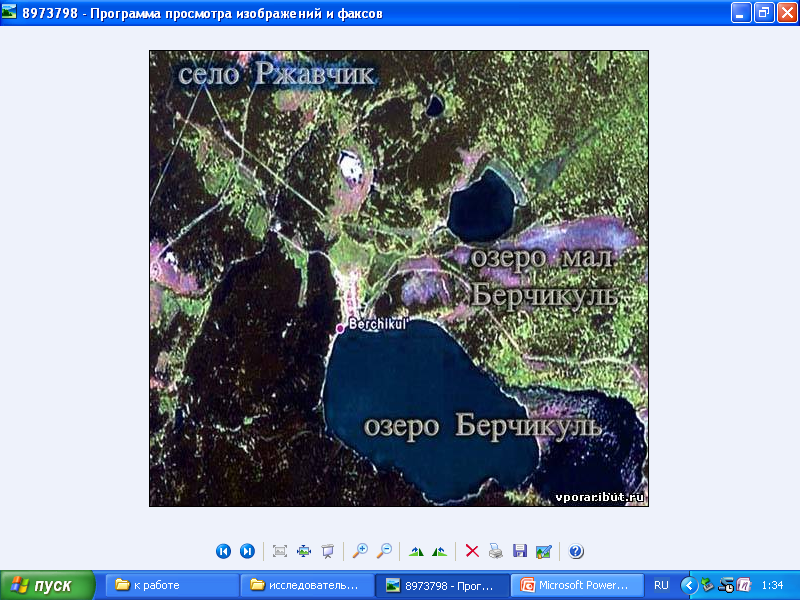 Глава VII. Микрочип возрастом 250 миллионов лет
Спасибо за внимание!